Experiences from a Quality Improvement Effort

(Names)

(Date of Presentation)
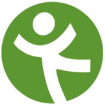 Nurse Practitioner & Post-Doctoral
Training Programs
Background
Describe the problem you chose to work on
2
Aim Statement
Share your structured aim statement
3
Stakeholders
What people or groups are important stakeholders for your improvement effort
If you engaged with any of the stakeholders, what did you learn from them?
4
Process
Share a flowchart and other information about the process on which you focused
(See next slide for a flowchart example that you can adapt)
5
Flowchart Example to Edit
Preliminary
Clinical
Information
Gathering
Perceived
Need
Schedule
Appointment
Check-in
Diagnostic
Impression
& Confirmatory
Tests
Definitive
History
& Exam
Diagnosis
& Plan
Implement
Plan, Treat
Follow-up
Outcome
6
Data
Provide examples of the data you had or collected during the improvement work
Explain what these data mean
7
Approach to Change
List your ideas of things to change
Describe one or more PDSA cycles
What did you learn from your change efforts?
8
Results
Describe the results of your improvement effort
Include barriers, challenges, success factors in your description
What did you learn from doing this work?
9
Conclusions/Implications
What is/are the next steps for the work you initiated?
What would you do differently if you were starting this effort again?
What advice do you have for future NP residents doing improvement efforts at your site?
10